MIN-HASHING AND LOCALITY SENSITIVE HASHING
Slides are mashup of
Rajaraman and Ullman, “Mining Massive Datasets”
Evimaria Terzi at BU
Reading Chapter 3 from “Mining Massive Datasets”
2
Goals
Many Web-mining problems can be expressed as finding “similar” sets:
Pages with similar words, e.g., for classification by topic.
NetFlix users with similar tastes in movies, for recommendation systems.
Dual: movies with similar sets of fans.
Images of related things.
Motivating problem
Find duplicate and near-duplicate documents from a web crawl.


If we wanted exact duplicates we could do this by hashing
We will see how to adapt this technique for near duplicate documents
4
Distance Measures
Goal: Find near-neighbors in high-dim. space
We formally define “near neighbors” as points that are a “small distance” apart
For each application, we first need to define what “distance” means
Today: Jaccard distance/similarity
The Jaccard similarity of two sets is the size of their intersection divided by the size of their union:sim(C1, C2) = |C1C2|/|C1C2|
Jaccard distance: d(C1, C2) = 1 - |C1C2|/|C1C2|
3 in intersection
8 in union
Jaccard similarity= 3/8
Jaccard distance = 5/8
5
Task: Finding Similar Documents
Main issues
What is the right representation of the document when we check for similarity?
E.g., representing a document as a set of characters will not do (why?)
When we have billions of documents, keeping the full text in memory is not an option.
We need to find a shorter representation
How do we do pairwise comparisons of billions of documents?
If exact match was the issue it would be ok, can we replicate this idea?
7
3 Essential Steps for Similar Docs
Shingling: Convert documents to sets

Min-Hashing: Convert large sets to short signatures, while preserving similarity

Locality-Sensitive Hashing: Focus on pairs of signatures likely to be from similar documents
Candidate pairs!
Candidate
pairs :
those pairs
of signatures
that we need
to test for
similarity.
Locality-
sensitive
Hashing
Minhash-
ing
The set
of strings
of length k
that appear
in the doc-
ument
Signatures :
short integer
vectors that
represent the
sets, and
reflect their
similarity
8
The Big Picture
Shingling
Docu-
ment
9
Documents as High-Dim Data
Step 1: Shingling: Convert documents to sets

Simple approaches:
Document = set of words appearing in document
Document = set of “important” words
Don’t work well for this application. Why?

Need to account for ordering of words!
A different way: Shingles!
Shingling
Shingle: a sequence of k contiguous characters
a rose is a rose is a rose
a rose is 
  rose is a
  rose is a 
   ose is a r
    se is a ro
     e is a ros
       is a rose
       is a rose 
        s a rose i
	     a rose is
		a rose is
Shingling
Shingle: a sequence of k contiguous characters
a rose is a rose is a rose
a rose is 
  rose is a
  rose is a 
   ose is a r
    se is a ro
     e is a ros
       is a rose
       is a rose 
        s a rose i
	     a rose is
		a rose is
a rose is 
 rose is a
rose is a 
ose is a r
se is a ro
e is a ros
 is a rose
is a rose 
s a rose i
 a rose is
12
Define: Shingles
A k-shingle (or k-gram) for a document is a sequence of k tokens that appears in the doc
Tokens can be characters, words or something else, depending on the application
Assume tokens = characters for examples

Example: k=2; document D1 = abcabSet of 2-shingles: S(D1) = {ab, bc, ca}
Option: Shingles as a bag (multiset), count ab twice: S’(D1) = {ab, bc, ca, ab}
13
Compressing Shingles
To compress long shingles, we can hash them to (say) 4 bytes
k-shingle needs k bytes.
Represent a document by the set of hash values of its k-shingles
Idea: Two documents could (rarely) appear to have shingles in common, when in fact only the hash-values were shared
Example: k=2; document D1= abcabSet of 2-shingles: S(D1) = {ab, bc, ca}Hash the singles: h(D1) = {1, 5, 7}
14
Shingles: Compression Option
Fingerprinting
Hash shingles to 64-bit integers
Set of Shingles
Set of 32-bit integers
Hash function
1234
2345
3456
4567
5678
6789
7890
8901
9012
0123
a rose is 
 rose is a
rose is a 
ose is a r
se is a ro
e is a ros
 is a rose
is a rose 
s a rose i
 a rose is
16
Working Assumption
Documents that have lots of shingles in common have similar text, even if the text appears in different order.
NOTE: you must pick k  large enough, or most documents will have most shingles.
Extreme case k = 1: all documents are the same
k = 5 is OK for short documents; 
k = 10 is better for long documents.
Alternative ways to define shingles:
Use words instead of characters
Anchor on stop words (to avoid templates)
17
Similarity Metric for Shingles
Document D1 is a set of its k-shingles C1=S(D1)
Equivalently, each document is a 0/1 vector in the space of k-shingles
Each unique shingle is a dimension
Vectors are very sparse
A natural similarity measure is the Jaccard similarity:
		sim(D1, D2) = |C1C2|/|C1C2|
18
Motivation for Minhash/LSH
Min-Hash-
ing
The set
of strings
of length k
that appear
in the doc-
ument
Signatures:
short integer
vectors that
represent the
sets, and
reflect their
similarity
Shingling
Docu-
ment
MinHashing
Step 2: Minhashing: Convert large sets to short signatures, while preserving similarity
20
Encoding Sets as Bit Vectors
Many similarity problems can be formalized as finding subsets that have significant intersection
Encode sets using 0/1 (bit, boolean) vectors 
One dimension per element in the universal set
Interpret set intersection as bitwise AND, and set union as bitwise OR

Example: C1 = 10111; C2 = 10011
Size of intersection = 3; size of union = 4, 
Jaccard similarity (not distance) = 3/4
Distance: d(C1,C2) = 1 – (Jaccard similarity) = 1/4
1
1
1
0
1
1
0
1
0
1
0
1
0
0
0
1
1
0
0
1
1
1
1
0
1
0
1
0
21
From Sets to Boolean Matrices
Rows = elements (shingles)
Columns = sets (documents)
1 in row e and column s if and only if e is a member of s
Column similarity is the Jaccard similarity of the corresponding sets (rows with value 1)
Typical matrix is sparse!
Each document is a column:
Example: sim(C1 ,C2) = ?
Size of intersection = 3; size of union = 6, Jaccard similarity (not distance) = 3/6
d(C1,C2) = 1 – (Jaccard similarity) = 3/6
Documents
Characteristic Matrix
Shingles
22
Outline: Finding Similar Columns
So far:
Documents  Sets of shingles
Represent sets as boolean vectors in a matrix
Next goal: Find similar columns while computing small signatures
Similarity of columns == similarity of signatures
23
Outline: Finding Similar Columns
Next Goal: Find similar columns, Small signatures
Naïve approach:
1) Signatures of columns: small summaries of columns
2) Examine pairs of signatures to find similar columns
Essential: Similarities of signatures and columns are related
3) Optional: Check that columns with similar signatures are really similar
Warnings:
Comparing all pairs may take too much time: Job for LSH
These methods can produce false negatives, and even false positives (if the optional check is not made)
24
Hashing Columns (Signatures)
Key idea: “hash” each column C to a small signature h(C), such that:
(1) h(C) is small enough that the signature fits in RAM
(2) sim(C1, C2) is the same as the “similarity” of signatures h(C1) and h(C2)

Goal: Find a hash function h(·) such that:
If sim(C1,C2) is high, then with high prob. h(C1) = h(C2)
If sim(C1,C2) is low, then with high prob. h(C1) ≠ h(C2)

Hash docs into buckets. Expect that “most” pairs of near duplicate docs hash into the same bucket!
25
Min-Hashing
Goal: Find a hash function h(·) such that:
if sim(C1,C2) is high, then with high prob. h(C1) = h(C2)
if sim(C1,C2) is low, then with high prob. h(C1) ≠ h(C2)

Clearly, the hash function depends on the similarity metric:
Not all similarity metrics have a suitable hash function
There is a suitable hash function for the Jaccard similarity: It is called Min-Hashing
26
Min-Hashing
Imagine the rows of the boolean matrix permuted under random permutation 

Define a “hash” function h(C) = the index of the first (in the permuted order ) row in which column C has value 1:
			h (C) = min (C)

Use several (e.g., 100) independent hash functions (that is, permutations) to create a signature of a column
27
Min-Hashing
Pick a random permutation of the rows (the universe U).
Define “hash” function for set S
h(S) = the index of the first row (in the permuted order) in which column S has 1.
OR 
h(S) = the index of the first element of S in the permuted order.
Use k (e.g., k = 100) independent random permutations to create a signature.
Example of minhash signatures
Input matrix
Example of minhash signatures
Input matrix
Example of minhash signatures
Input matrix
Example of minhash signatures
Input matrix
Signature matrix
≈
Sig(S) = vector of hash values 
e.g., Sig(S2) = [2,1,1]
Sig(S,i) = value of the i-th hash function for set S
E.g., Sig(S2,3) = 1
32
Remember!
Should the minhash value be the original number of the row, or the number in the permuted order?
Answer: it doesn’t matter.

Need to be consistent:
assure that two columns get the same value if and only if their first 1’s in the permuted order are in the same row.
33
Hash function Property
Pr(h(S1) = h(S2)) = Sim(S1,S2)

where the probability is over all choices of  permutations. 

Why?
The first row where one of the two sets has value 1 belongs to the union.
Recall that union contains rows with at least one 1.
We have equality if both sets have value 1, and this row belongs to the intersection
Example
Universe: U = {A,B,C,D,E,F,G}
X = {A,B,F,G}
Y = {A,E,F,G}

Union = 
      {A,B,E,F,G}
Intersection = 
      {A,F,G}
Rows C,D could be anywhere they do not affect the probability
Example
Universe: U = {A,B,C,D,E,F,G}
X = {A,B,F,G}
Y = {A,E,F,G}

Union = 
      {A,B,E,F,G}
Intersection = 
      {A,F,G}
The * rows belong to the union
Example
Universe: U = {A,B,C,D,E,F,G}
X = {A,B,F,G}
Y = {A,E,F,G}

Union = 
      {A,B,E,F,G}
Intersection = 
      {A,F,G}
The question is what is the value of the first * element
Example
Universe: U = {A,B,C,D,E,F,G}
X = {A,B,F,G}
Y = {A,E,F,G}

Union = 
      {A,B,E,F,G}
Intersection = 
      {A,F,G}
If it belongs to the intersection then h(X) = h(Y)
Example
Universe: U = {A,B,C,D,E,F,G}
X = {A,B,F,G}
Y = {A,E,F,G}

Union = 
      {A,B,E,F,G}
Intersection = 
      {A,F,G}
39
Similarity for Signatures
The similarity of signatures  is the fraction of the hash functions in which they agree.







With multiple signatures we get a good approximation
Signature matrix
≈
Zero similarity is preserved
High similarity is well approximated
Is it now feasible?
Assume a billion rows
Hard to pick a random permutation of 1…billion
Even representing a random permutation requires 1 billion entries!!!
How about accessing rows in permuted order? 
Being more practical
Instead of permuting the rows we will apply a hash function that maps the rows to a new (possibly larger) space
The value of the hash function is the position of the row in the new order (permutation).
Each set is represented by the smallest hash value among the elements in the set

The space of the hash functions should be such that if we select one at random each element (row) has equal probability to have the smallest value
Min-wise independent hash functions
Algorithm – One set, one hash function
Computing Sig(S,i) for a single column S and single hash function hi

for each row r 
     compute hi (r ) 
      if column S has 1 in row r 
		Sig(S,i) = Sig(S,i) < hi (r) ? Sig(S,i): hi (r);
In practice only the rows (shingles) that appear in the data
hi (r) = index of row r in permutation
S contains row r
Find the row r with minimum index
Sig(S,i) will become the smallest value of hi(r) among all rows (shingles) for which column S has value 1 (shingle belongs in S); i.e., hi (r) gives the min index for the i-th permutation
How to pick a random hash function h(x)?
Universal hashing:
ha,b(x)=((a·x+b) mod p) mod N
where:
a,b … random integers
p … prime number (p > N)
Algorithm – All sets, k hash functions
Pick k=100 hash functions (h1,…,hk)

for each row r 
   for each hash function hi 
      compute hi (r ) 
      for each column S that has 1 in row r 
		Sig(S,i) = Sig(S,i) < hi (r) ? Sig(S,i): hi (r);
In practice this means selecting the hash function parameters
Compute hi (r) only once for all sets
45
Sig1	Sig2
Example
h		∞	 ∞
g		∞ 	 ∞
h(0) = 1		1	∞
g(0) = 3		3	∞
Row	S1	S2
  A	 1	 0
  B	 0	 1
  C	 1	 1
  D	 1	 0
  E	 0	 1
g(x)
3
0
2
4
1
x
0
1
2
3
4
h(x)
1
2
3
4
0
h(1) = 2		1	2
g(1) = 0		3	0
h(2) = 3		1	2
g(2) = 2		2	0
h(3) = 4		1	2
g(3) = 4		2	0
h(x) = x+1 mod 5
g(x) = 2x+3 mod 5
h(4) = 0		1	0
g(4) = 1		2	0
h(Row)
0
1
2
3
4
Row S1	S2
  B    0	 1 
  E    0	 1 
  C    1	 0
  A    1	 1
  D   1	 0
Row S1	S2
  E    0	 1 
  A    1	 0
  B    0	 1
  C    1	 1
  D    1	 0
g(Row)
0
1
2
3
4
46
Sig1	Sig2
Example
h		∞	 ∞
g		∞ 	 ∞
h(0) = 1		1	∞
g(0) = 3		3	∞
Row	S1	S2
  A	 1	 0
  B	 0	 1
  C	 1	 1
  D	 1	 0
  E	 0	 1
g(x)
3
0
2
4
1
x
0
1
2
3
4
h(x)
1
2
3
4
0
h(1) = 2		1	2
g(1) = 0		3	0
h(2) = 3		1	2
g(2) = 2		2	0
h(3) = 4		1	2
g(3) = 4		2	0
h(x) = x+1 mod 5
g(x) = 2x+3 mod 5
h(4) = 0		1	0
g(4) = 1		2	0
h(Row)
0
1
2
3
4
Row S1	S2
  B    0	 1 
  E    0	 1 
  C    1	 0
  A    1	 1
  D   1	 0
Row S1	S2
  E    0	 1 
  A    1	 0
  B    0	 1
  C    1	 1
  D    1	 0
g(Row)
0
1
2
3
4
47
Implementation
Often, data is given by column, not row.
E.g., columns = documents, rows = shingles.
If so, sort matrix once so it is by row.
And always  compute hi (r ) only once for each row.
Candidate
pairs:
those pairs
of signatures
that we need
to test for
similarity
Locality-
Sensitive
Hashing
Min-Hash-
ing
The set
of strings
of length k
that appear
in the doc-
ument
Signatures:
short integer
vectors that
represent the
sets, and
reflect their
similarity
Shingling
Docu-
ment
Step 3: Locality-Sensitive Hashing: Focus on pairs of signatures likely to be from similar documents
49
LSH: First Cut
Goal: Find documents with Jaccard similarity at least s (for some similarity threshold, e.g., s=0.8)

LSH – General idea: Use a function f(x,y) that tells whether x and y is a candidate pair: a pair of elements whose similarity must be evaluated

For Min-Hash matrices: 
Hash columns of signature matrix M to many buckets
Each pair of documents that hashes into the same bucket is a candidate pair
50
Candidates from Min-Hash
Pick a similarity threshold s (0 < s < 1)

Columns x and y of M are a candidate pair if their signatures agree on at least fraction s of their rows: M (i, x) = M (i, y) for at least frac. s values of i
We expect documents x and y to have the same (Jaccard) similarity as their signatures
51
LSH for Min-Hash
Big idea: Hash columns of signature matrix M several times

Arrange that (only) similar columns are likely to hash to the same bucket, with high probability

Candidate pairs are those that hash to the same bucket
52
Finding similar pairs
Problem: Find all pairs of documents with similarity at least t = 0.8
While the signatures of all columns may fit in main memory, comparing the signatures of all pairs of columns is quadratic in the number of columns.
Example: 106 columns implies 5*1011 column-comparisons.
At 1 microsecond/comparison: 6 days.
53
Locality-Sensitive Hashing
What we want: a function f(X,Y) that tells whether or not X  and Y  is a candidate pair: a pair of elements whose similarity must be evaluated.

A simple idea: X and Y are a candidate pair if they have the same min-hash signature.
Easy to test by hashing the signatures.
Similar sets are more likely to have the same signature.
Likely to produce many false negatives.
Requiring full match of signature is strict, some similar sets will be lost.

Improvement: Compute multiple signatures; candidate pairs should have at least one common signature. 
Reduce the probability for false negatives.
! Multiple levels of Hashing!
54
Signature matrix reminder
Prob(Sig(S,i) == Sig(S’,i)) = sim(S,S’)
Sig(S,i)
Sig(S’,i)
hash function i
n hash functions
Sig(S):
signature for set S
signature for set S’
Matrix M
55
Partition into Bands – (1)
Divide the signature matrix Sig  into b  bands of r  rows.
Each band is a mini-signature with r hash functions.
56
Partitioning into bands
n = b*r   hash functions
r  rows
per band
b  bands
b  mini-signatures
One
signature
Matrix Sig
57
Partition into Bands – (2)
Divide the signature matrix Sig  into b  bands of r  rows.
Each band is a mini-signature with r hash functions.
For each band, hash the mini-signature to a hash table with k  buckets.
Make k  as large as possible so that mini-signatures that hash to the same bucket are almost certainly identical.
Columns 2 and 6
are (almost certainly) identical.
Columns 6 and 7 are
surely different.
58
Hash Table
Matrix M
1
2
3
4
5
6
7
b  bands
r  rows
59
Partition into Bands – (3)
Divide the signature matrix Sig  into b  bands of r  rows.
Each band is a mini-signature with r hash functions.
For each band, hash the mini-signature to a hash table with k  buckets.
Make k  as large as possible so that mini-signatures that hash to the same bucket are almost certainly identical.
Candidate column pairs are those that hash to the same bucket for at least 1 band.
Tune b and r  to catch most similar pairs, but few non-similar pairs.
Probability
= 1 if s > t
No chance
if s < t
60
Analysis of LSH – What We Want
Probability
of sharing
a bucket
t
Similarity s  of two sets
61
What One Band of One Row Gives You
Single hash signature
Remember:
probability of
equal hash-values
= similarity
Probability
of sharing
a bucket
t
Prob(Sig(S,i) == Sig(S’,i)) = sim(S,S’)
Similarity s  of two sets
No bands
identical
At least
one band
identical
1 -
(
1 -
s r
)b
t ~ (1/b)1/r
Some row
of a band
unequal
All rows
of a band
are equal
62
What b  Bands of r  Rows Gives You
Probability
of sharing
a bucket
t
Similarity s  of two sets
63
Example: b  = 20; r  = 5
t = 0.5
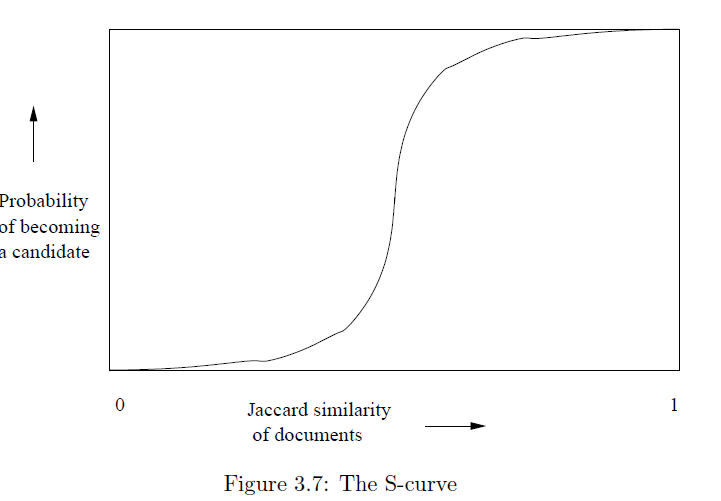 64
Suppose S1, S2 are 80% Similar
We want all 80%-similar pairs. Choose 20 bands of 5 integers/band.

Probability S1, S2 identical in one particular band: 
(0.8)5 = 0.328.

Probability S1, S2 are not  similar in any of the 20 bands:
(1-0.328)20 = 0.00035 

i.e., about 1/3000-th of the 80%-similar column pairs are false negatives.

Probability S1, S2 are similar in at least one of the 20 bands: 
1-0.00035 = 0.999
65
C1, C2 are 30% Similar
Find pairs of  s=0.8 similarity, set b=20, r=5
Assume: sim(C1, C2) = 0.3
Since sim(C1, C2) < s we want C1, C2 to hash to NO common buckets (all bands should be different)
Probability C1, C2 identical in one particular band: (0.3)5  = 0.00243
Probability C1, C2 identical in at least 1 of 20 bands: 1 - (1 - 0.00243)20 = 0.0474
In other words, approximately 4.74% pairs of docs with similarity 0.3% end up becoming candidate pairs
They are false positives since we will have to examine them (they are candidate pairs) but then it will turn out their similarity is below threshold s
66
LSH Summary
Tune to get almost all pairs with similar signatures, but eliminate most pairs that do not have similar signatures.
Check in main memory that candidate pairs really do have similar signatures.
Optional: In another pass through data, check that the remaining candidate pairs really represent similar sets .
Locality-sensitive hashing (LSH)
Big Picture: Construct hash functions h: Rd U such that for any pair of points p, q, for distance function D we have:
If D(p,q)≤r, then Pr[h(p)=h(q)] ≥ α  is high
If D(p,q)≥cr, then Pr[h(p)=h(q)] ≤ β  is small
Then, we can find close pairs by hashing

LSH is a general framework: for a given distance function D we need to find the right h
h is (r,cr, α, β)-sensitive
Applications
Entity Matching/Record Linkage
Advertising Matching
Image Search
News Article
Fingerprints